Lab Seminar
Intelligent Information Processing Lab
			KiHoon Lee
1
Lab Seminar
진행사항
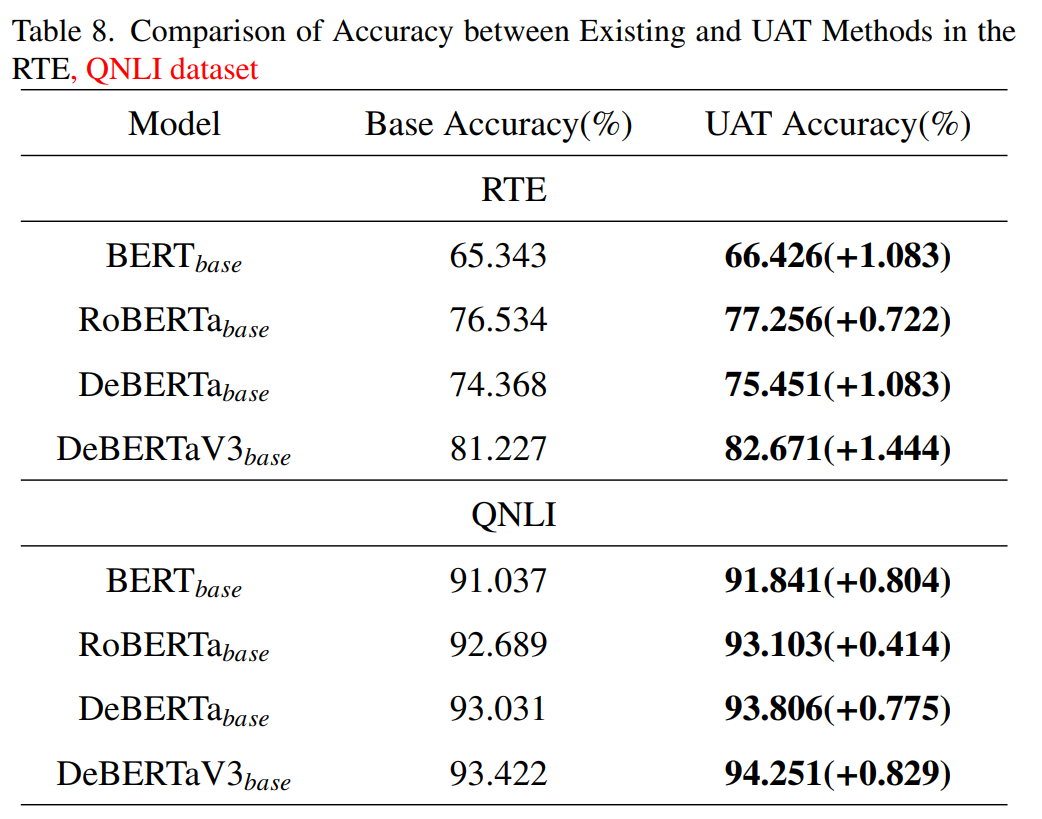 ESWA 저널 리비전
논문 수정 완료
리비전 노트 작성 완료

마감기한: 5월 2일(화요일)
2
Lab Seminar
진행사항
ETRI 대회
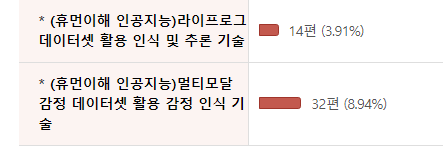 대회 일정: 4월 30일(일요일)까지 제출

5월 17일(수) 발표

경쟁률:  46 : 7
3
Lab Seminar
후속 연구(이전까지의 내용)
Emotion Recognition in Conversation
이전발화 + 현재발화 (Dialogue 고려)
UAT 방안 추가
음성 >ViT 학습
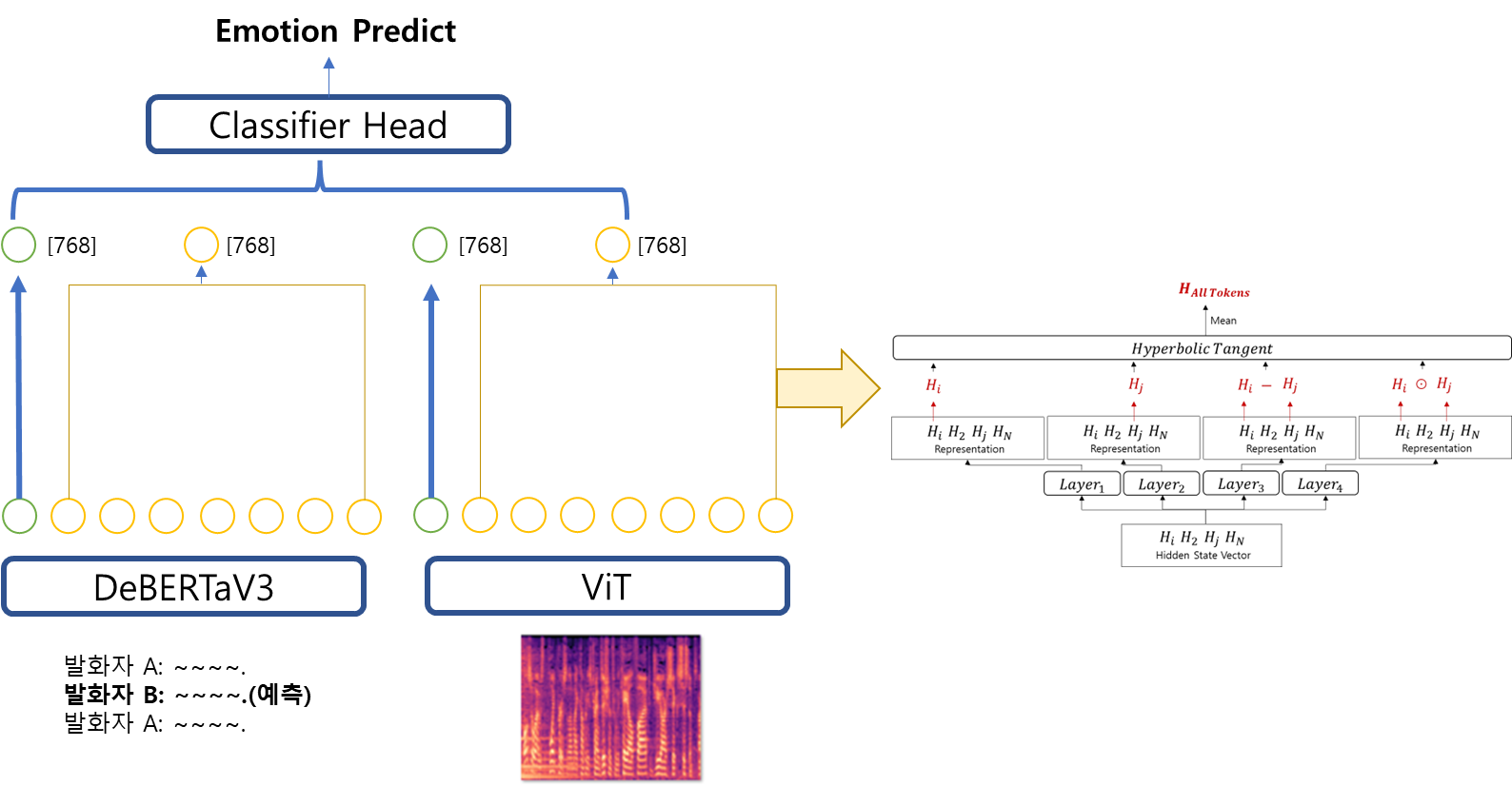 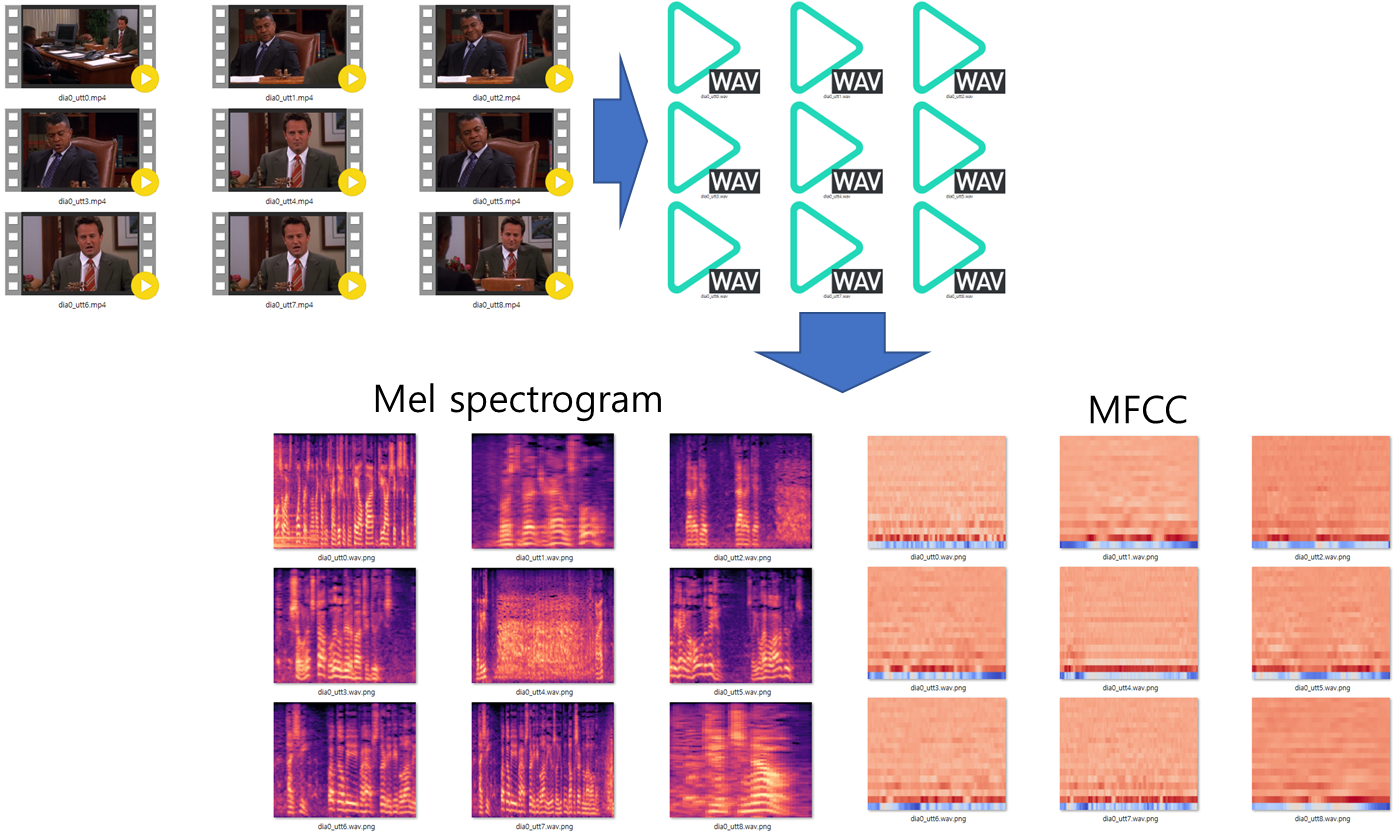 4
4
Lab Seminar
후속 연구(이전까지의 내용)
Emotion Recognition in Conversation
Baseline > 67%(Acc,F1)

현재 발화(Text) > 62.635%(Acc)
이전 발화+현재 발화(Text) > 63.538%(Acc)
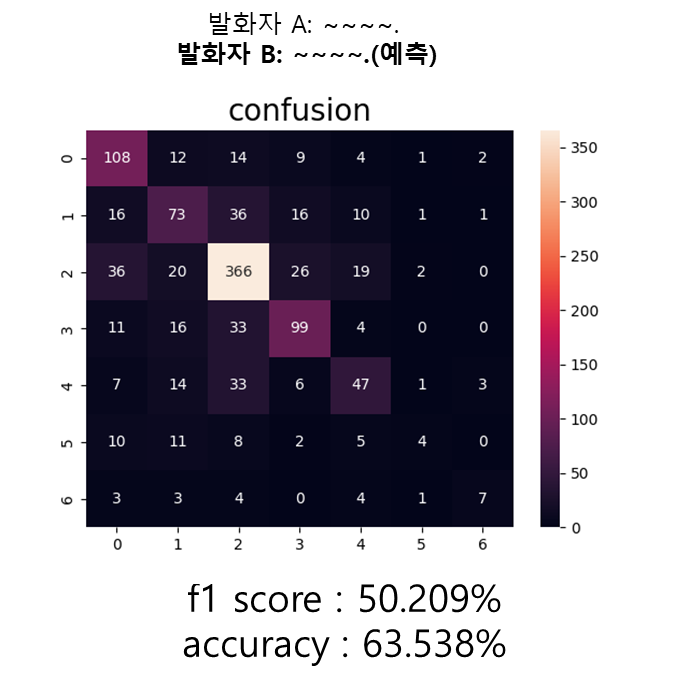 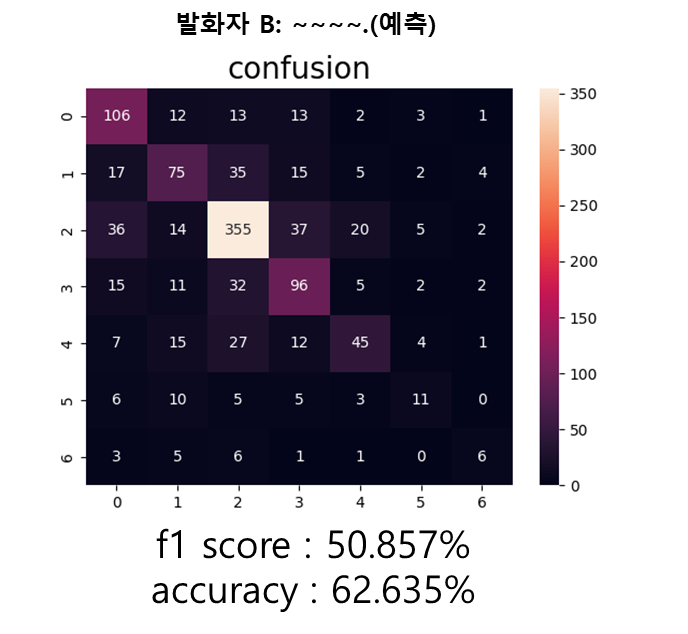 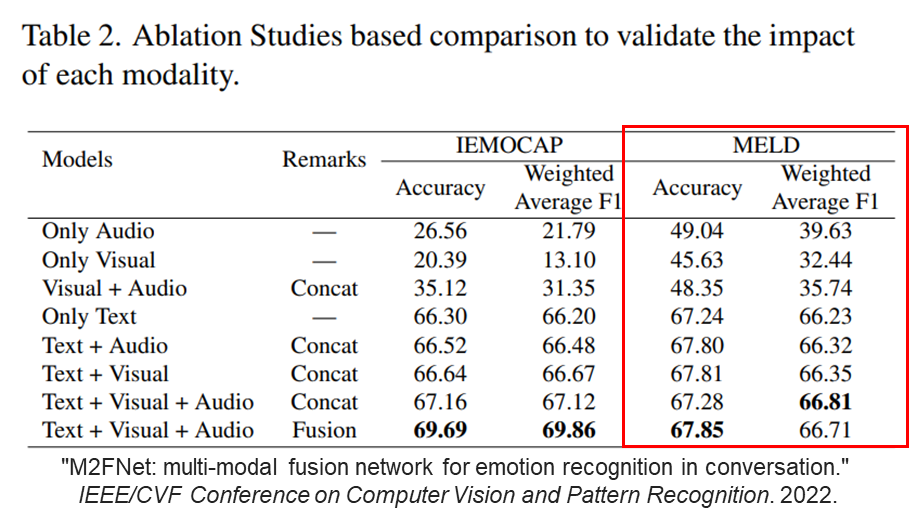 5
5
Lab Seminar
후속 연구 계획
Emotion Recognition in Conversation
음성 Raw Data  >  2D 변환(Mel-Spectrogram, MFCC)  >  ViT
+ 2D CNN Line
음성 Raw Data  >  1D CNN
이전 발화(Text) + 현재 발화(Text) + 1D CNN(Audio)+ 2D CNN(Audio)
LSTM처럼 가중치 낮추면서 과거 발화 축적 + 현재 발화 집중하는 기법 연구
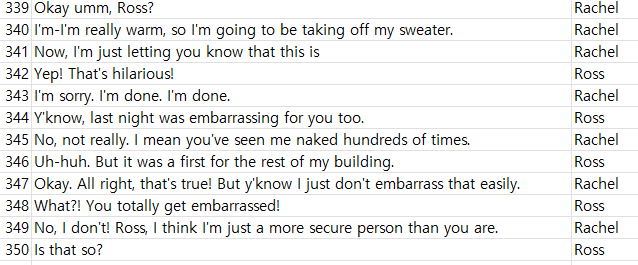 6
6